Investigation of a novel iron-based  cubic compound RhFe3C
Nyawasedza Magoda
Materials Physics Research Institute, School of Physics
University of the Witwatersrand, Johannesburg, SA
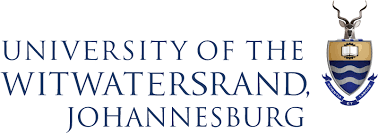 Supervisors:
Prof. Deena Naidoo
Dr. Abhishek Pandey
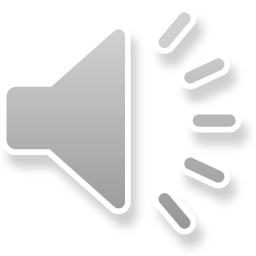 Outline
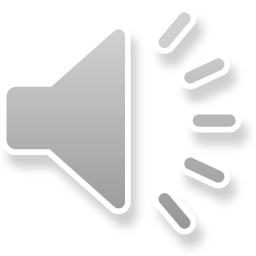 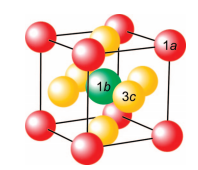 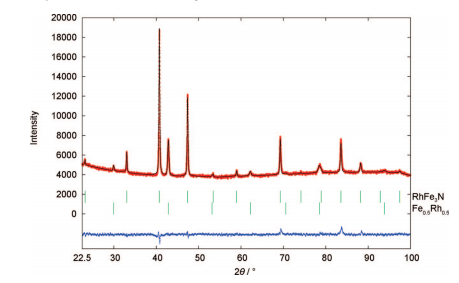 1a: Rh
1b: N
3c: Fe
RhFe3N
Fe0.5Rh0.5
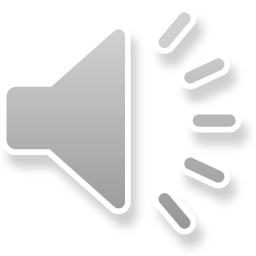 Reference: A. Houben et al. Chem. Mater. 21, 784-788 (2009)
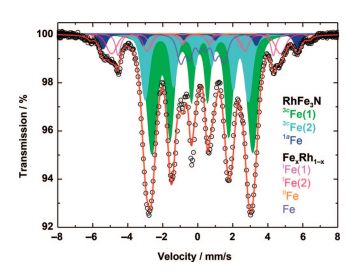 Rietveld refinement+ Mössbauer analysis prove that the Rh, N and Fe atom occupies Wyckoff position 1a, 1b and 3c respectively.
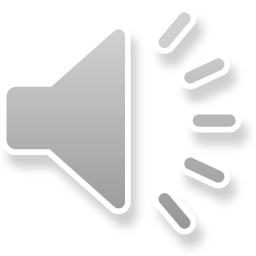 Reference: A. Houben et al. Chem. Mater. 21, 784-788 (2009)
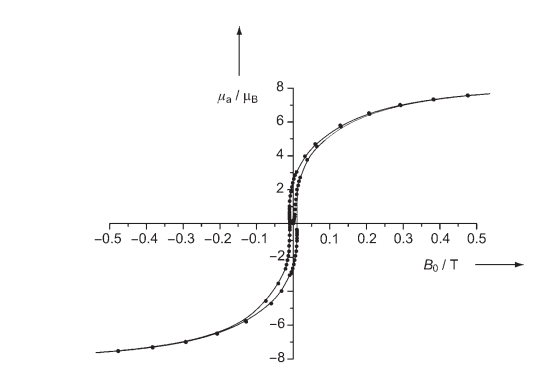 Applications:
High density storage material.
High performance magnetic recording devices.
Soft ferromagnetic material.
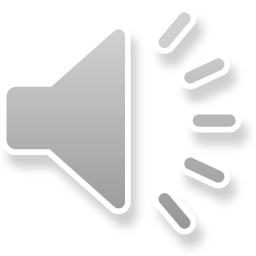 Reference: A. Houben et al.  Angew. Chem. Int. Ed.44.  7212 (2005)
Introduction - RhFe3C
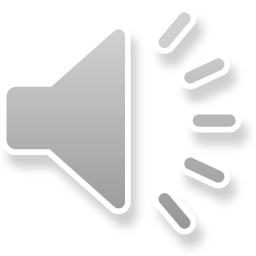 Experimental Details & Results
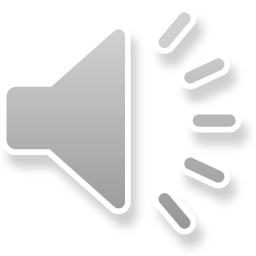 X-Ray Diffraction
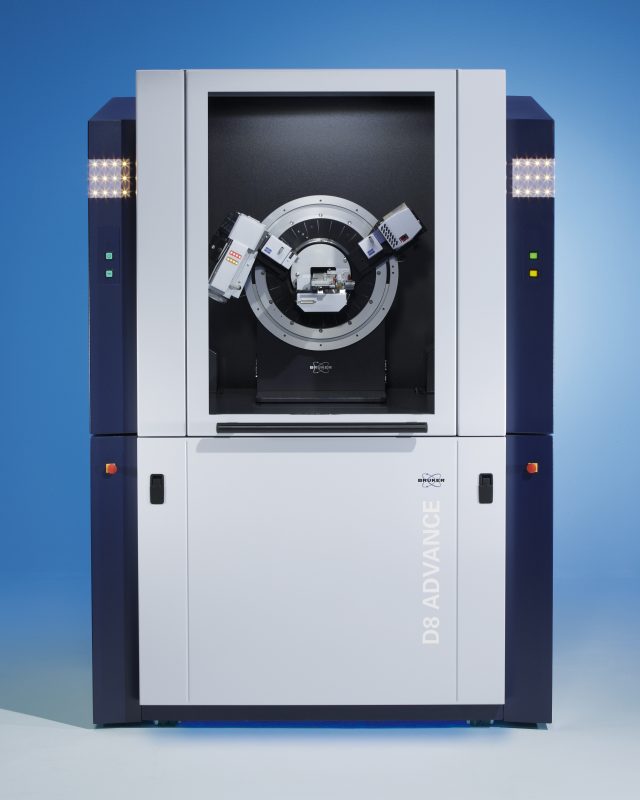 Mo X-ray tube
Detector
theta-theta goniometer
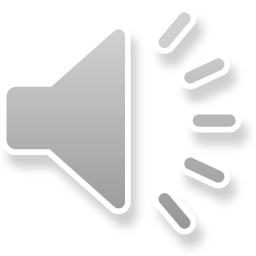 Mössbauer Spectroscopy
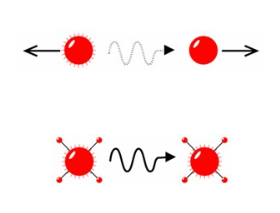 Recoil effect during radiation emission/absorption.
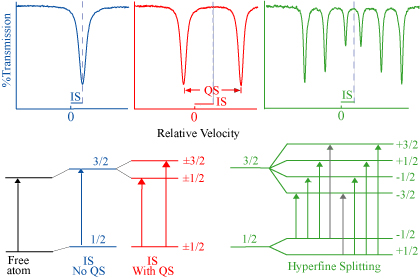 Electric monopole Interaction (Isomer shift).

Electric Quadrupole Interaction (Quadrupole splitting).

Magnetic Dipole Interaction (Magnetic splitting).
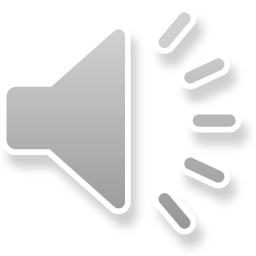 Energy level diagrams with corresponding spectra observed.
Reference: M. Darby Dyar et al. Annu. Rev. Earth Planet. Sci. 34:83–125 (2006)
Mössbauer Spectroscopy
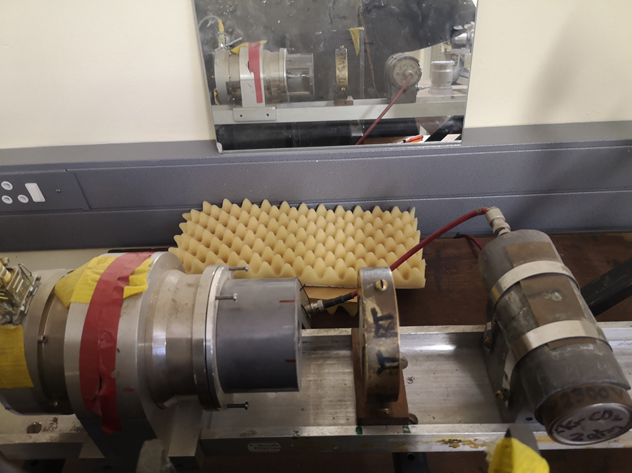 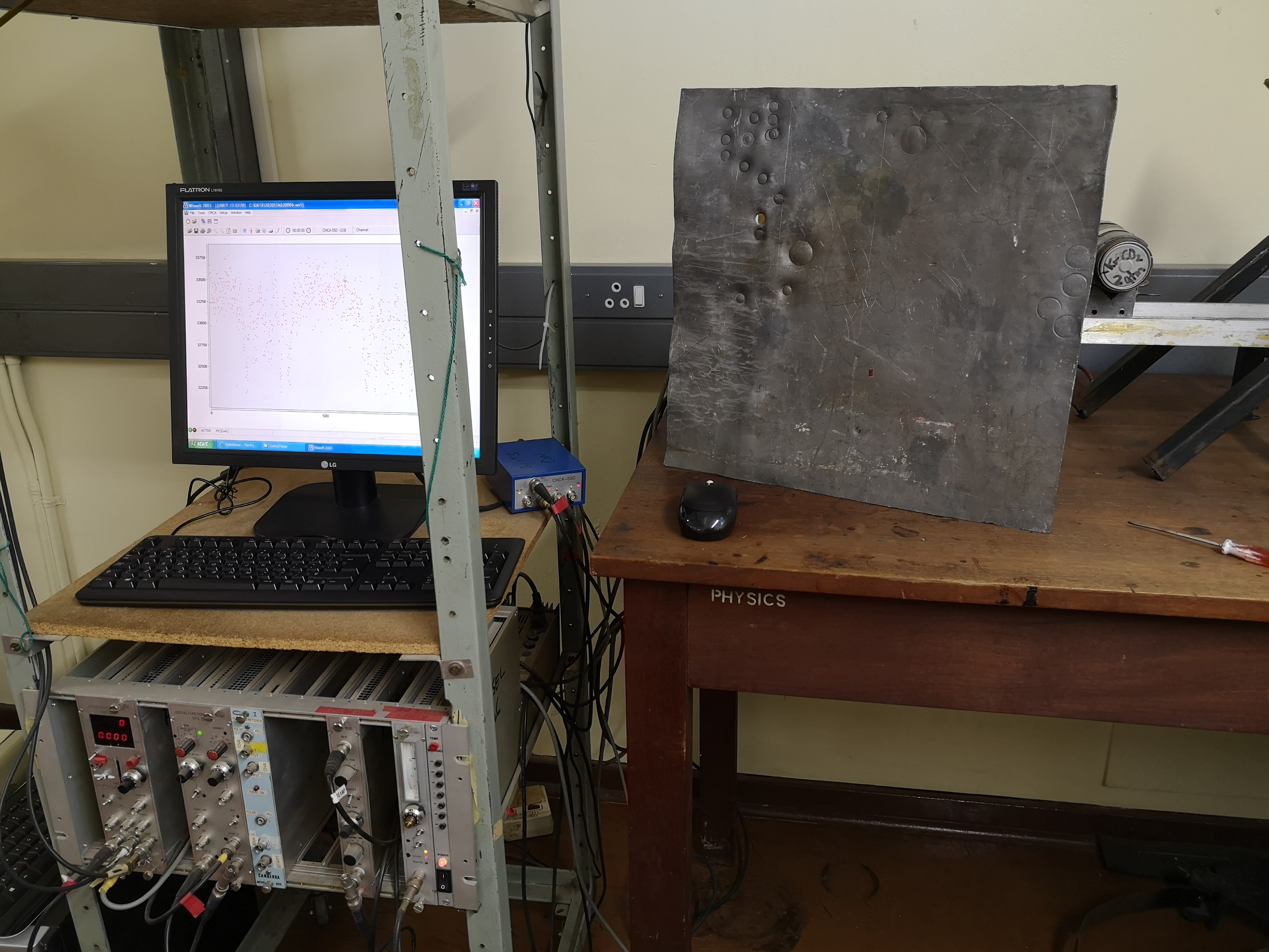 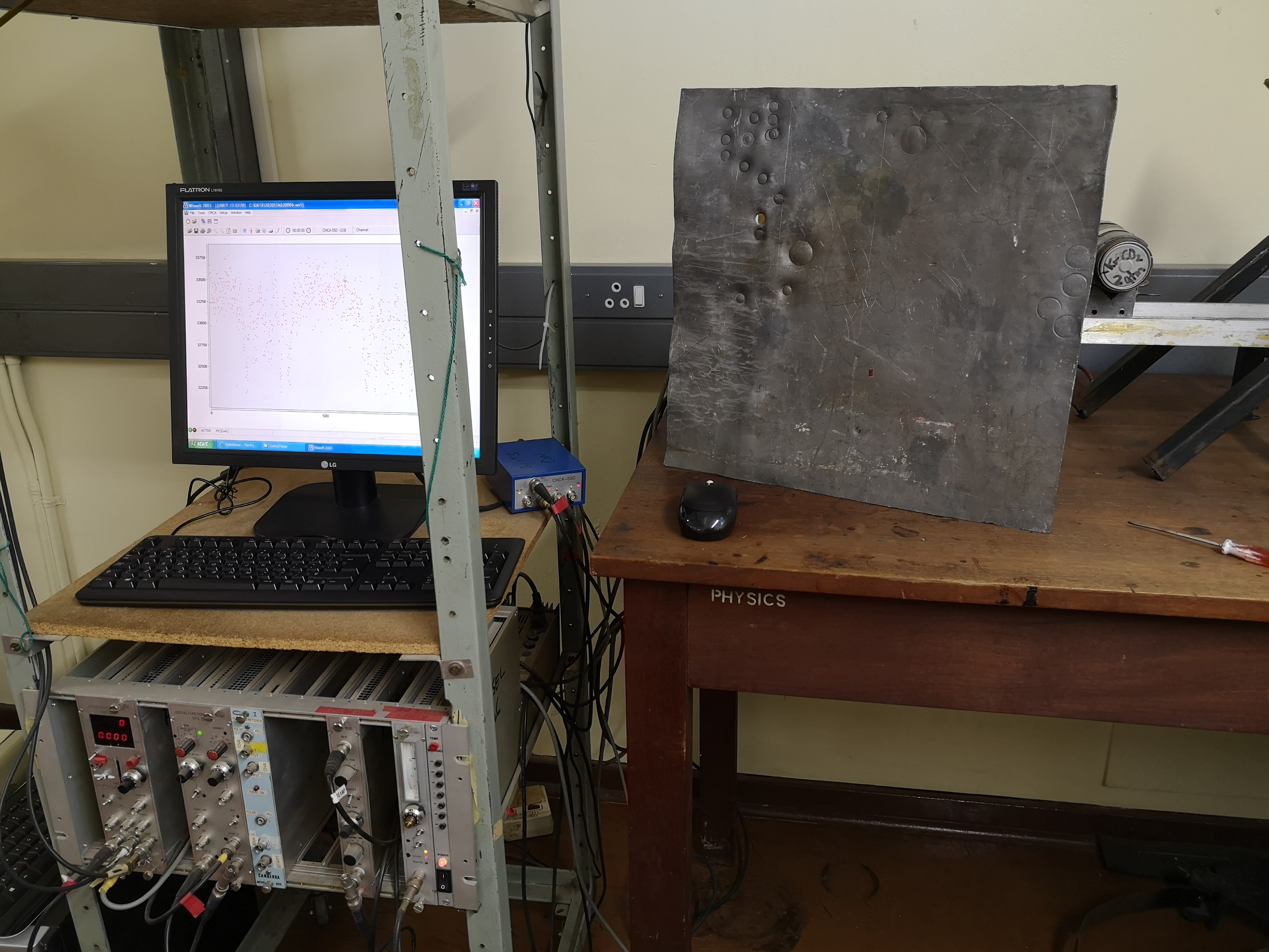 Mössbauer drive
Absorber
Lead shield
Lead shield
Detector
Drive unit
Drive unit
Source
HV Power supply
HV Power supply
Amplifier
Amplifier
Transmission Mössbauer Spectroscopy set-up.
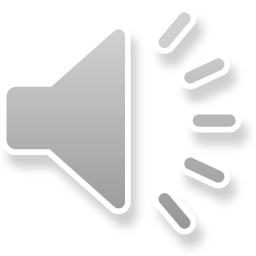 Mössbauer Spectroscopy
RhFe3C
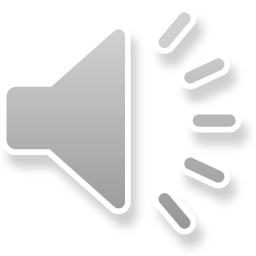 Heat Capacity
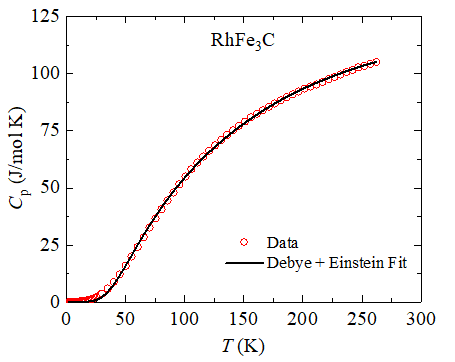 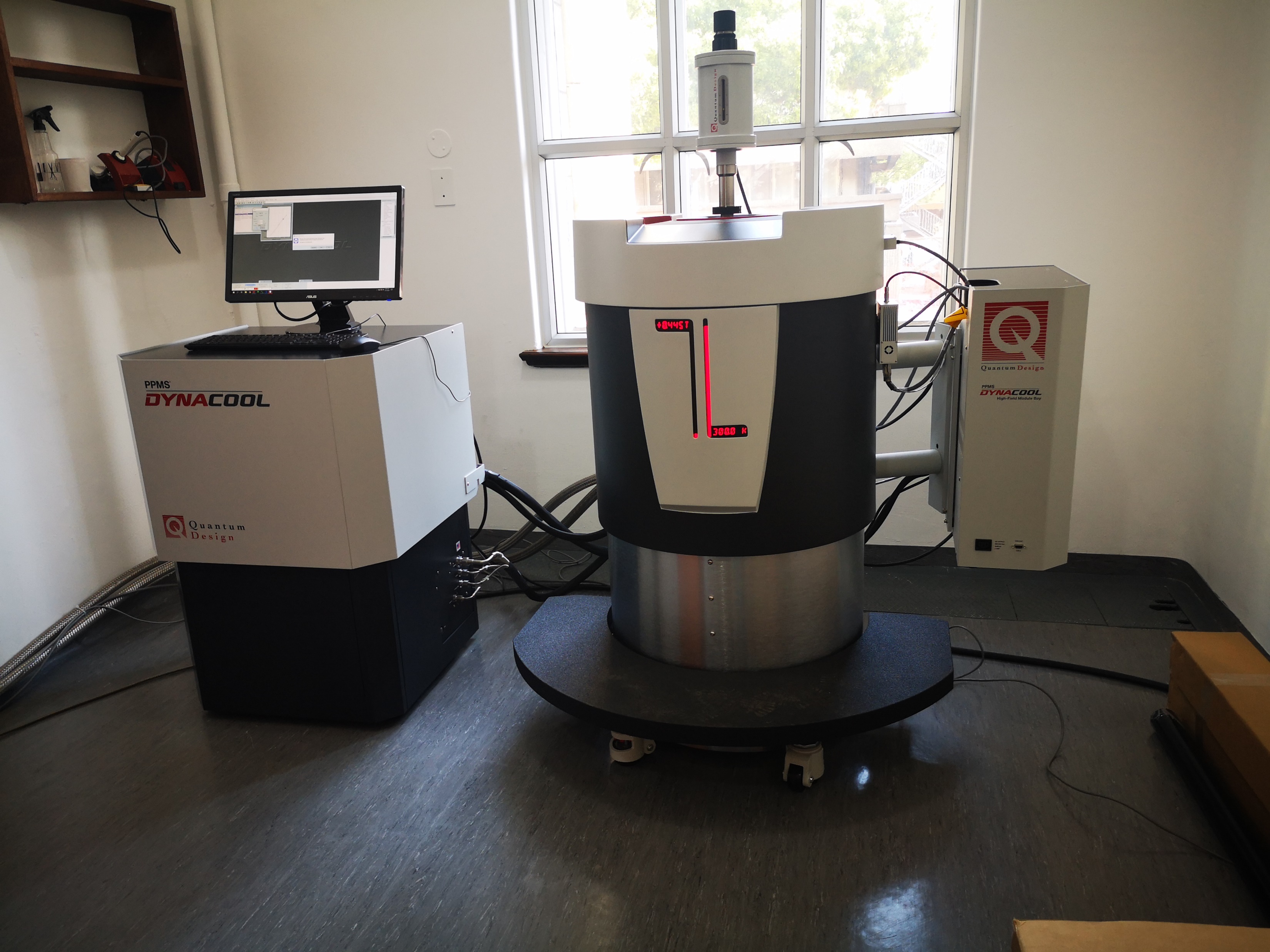 Linear transport motor
Electronic cabinet
Dewar
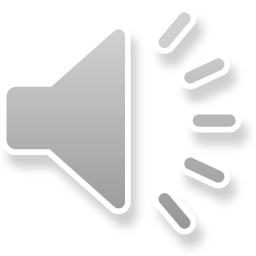 Heat Capacity
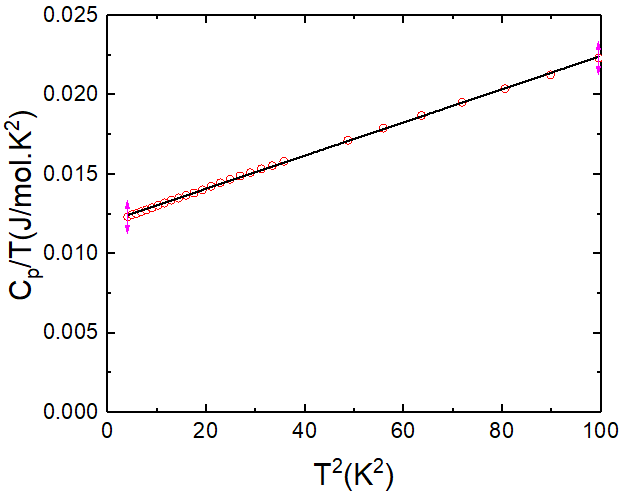 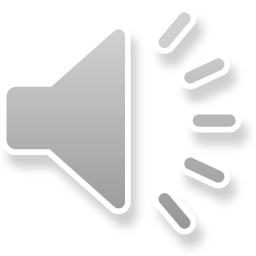 Conclusion
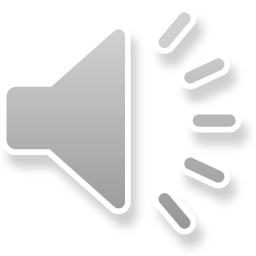 Future Plans
The  following  research works will be conducted:

Detailed XRD analysis.

 Magnetization measurements.    

 Magnetoresistance measurements.
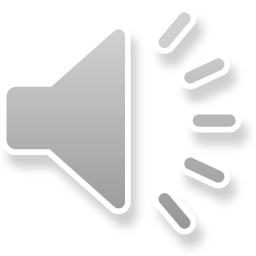 Acknowledgements
Collaborators: Abhishek Pandey1, D. Naidoo1 , S. Chakraborty2, S. Gupta2, S. Dan3, A. Shnier4,  D. G. Billing4, Chandan Mazumdar2  and D. Wamwangi1 .

1Materials Physics Research Institute, School of Physics, University of the Witwatersrand, Johannesburg, Gauteng 2050, South Africa.
2Condensed Matter Physics Division, Saha Institute of Nuclear Physics, Kolkata, Bengal 700064, India.
3Department of Physics, University of Burdwan, Burdwan, Bengal 713104, India.
4School of Chemistry, University of the Witwatersrand, Johannesburg, Gauteng 2050, South Africa.

Supported by:
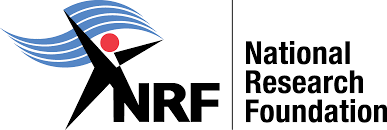 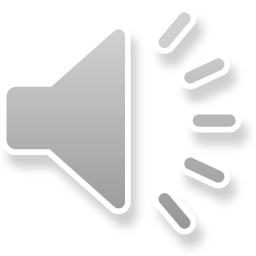 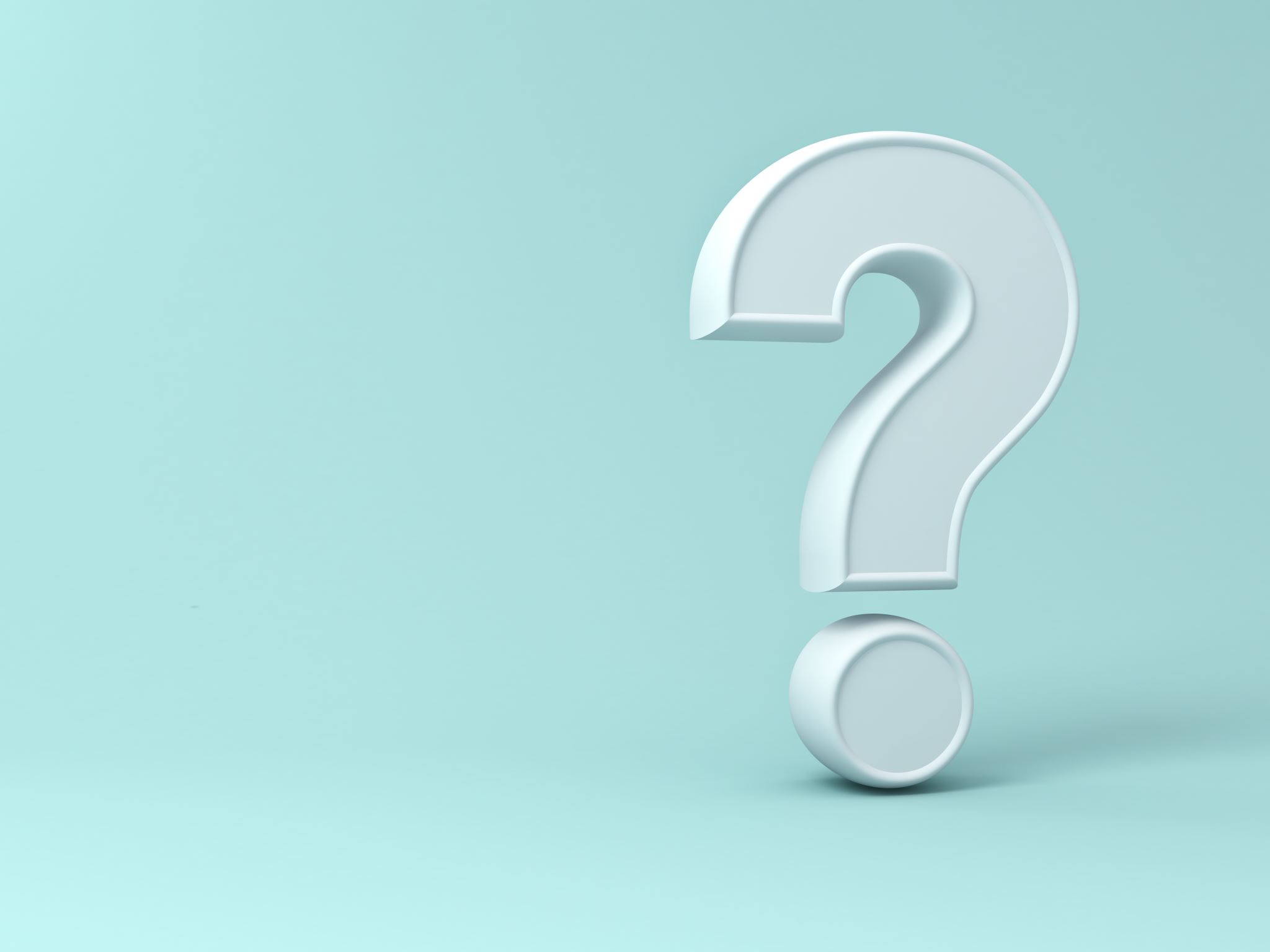 Any Questions?
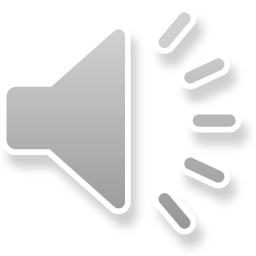